Pertemuan ke 10
 


KULIAH VAKSIN  DAN  IMUNISASI
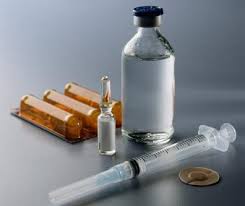 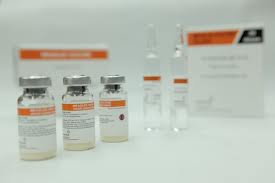 BULAN  IMUNISASI ANAK SEKOLAH  ( BIAS )
A.Pendahuluan

BIAS :
Merup salah satu upaya pencapaian tujuan umum imunisasi  menurunkan angka kesakitan & kematian anak dr penyakit Difteri dan Tetanus.
Telah dilaksanakan sejak th 1998 samp th 2000 dg sasaran anak kelas 1 samp kelas VI Sekolah Dasar (SD/MI).
Th 1998  mengimunisasi anak kelas I –VI atau 99,21% dr 4.152.88 anak sekolah. TH 1999 sebesar 98 .85% dan th 2000 sebesar 98,97%.
TH 2001 BIAS dilaksanakan dg sasaran berbeda : 
	Siswa klas I samp Klas III  Negeri ( SD/MI/SLB ) dan swasta, dengan pemberian imunisasi Difteri Toksoid (DT) untuk kelas I dan Tetanus Toksoid  (TT) untuk kelas II & III.
Keberhasilan pelaksanaan didukung  instansi lintas sektor & masy ,maka unk menjaga keterpaduan dlm kebijakan dan srategi perlu dikeluarkan Pedoman Pelaksanaan BIAS sbg acuan ……. (Jateng)
B.DASAR
C. PENGERTIAN
BIAS : adalah bulan dimana semua anak sekolah dasar ( SD), Madrasah Ibtidaiyah (MI), Sekolah dasar  luar biasa (SDLB) dan Sekolah Luar Biasa (SLB) baik negeri maupun swasta di seluruh Indonesia di imunisasi sesuai ketentuan, tanpa dipungut biaya.
 
.
D.TUJUAN.
E. KEBIJAKAN DAN STRATEGI

1. Kebijakan
Penyelenggaraan imunisasi anak sekolah dilaksanakan scr terpadu lintas program & Linsek dlm hal tenaga,sarana & dana mulai dr tingkat Pusat samp tk Daerah.
Imunisasi anak sekolah dilaksanakan satu kali setahun pd setiap bulan Nopember, dimulai pd tahun 1998. Pd th 2001 di bln Oktober,dilakukan linsek  yg tergabung dlm TIM Koordinasi BIAS bsm dg masyarakat.
Sarana yg berupa vaksin dipenuhi dr Dep Kes dan Kesejahteraan Sosial  RI sdg peralatan imunisasi diupayakan baik dr Pusat, Dinas/Instansi Tehnis tk Provinsi & Kab / Kota.       
Dukungan sumber daya / dana mel APBN,APBD Prov, APBD Kab  / Kota dan swadaya oleh sekolah.
2.Strategi
Imunisasi anak sekolah mengikuti jadwal baru yg telah ditetapkan dg maksud untuk meninggikan tingkat imunitas yg sdh ada  mberikan perlindungan jangka panjang.
BIAS dilaksanakan scr bertahap :	
Th 1998 s/d 2000 : Imunisasi Difteri Tetanus (DT) satu kali pd anak kelas- I dan imunisasi Tetanus Toksoid (TT) satu kali pd anak kelas- II,Kelas- III, kelas -IV,kelas -V  dan kelas -VI.
Tahun 2001 dan seterusnya diberikan imunisasi DT satu kali pd anak kelas- I dan  TT satu kali pd anak kelas- II dan kelas III saja.
Mobilisasi sosial kpd sasaran dg mberikan penjelasan ttg pentingnya BIAS,  terutama  kpd org tua murid  ikut dlm mendukung keberhasilan BIAS.
Pelay terbaik kpd  sasaran, termsk penanganan cpt & tepat thd kasus yg mungkin  terjadi KIPI
Mberikan pelatihan petugas shg yg bsangkutan dpt mlaks tugas scr benar sesuai standar pelay  kes yg berlaku.
F. SASARAN. 

Semua anak sekolah kelas-I sampai kelas-III di semua Sekolah Dasar (SD) ,   Ibtidaiyah (MI), Sekolah dasar luar biasa (SDLB) dan Sekolah Luar Biasa (SLB) dan baik negeri maupun swasta .
   a. Sasaran imunisasi DT adalah semua anak kelas-I 
   b. Sasaran imunisasi TT adalah semua anak kelas II dan III.
Data dasar awal BIAS per Kab / Kota ( menurut hasil pendataan sasaran BIAS tahun 2000).
G. WAKTU
Dilaksanakan secara serentak mulai akhir bulan Oktober 2001, mengingat bulan Nopember 2001 sudah memasuki bulan puasa.
 
H. PENGORGANISASIAN
Di tingkat Provinsi sampai dg tk kecamatan dibentuk TIM Koordisasi     Bulan Imunisasi Anak Sekolah (TK-BIAS) dg ketentuan sbb:
  a. Kedudukan.
     - TK-BIAS merup wadah koordinasi non
       struktural yg membantu Kepala  Daerah dlm 
       penyelenggaraan BIAS dan bertanggung jwb
       kpd Kepala Daerah.
b. Tugas pokok.
Mengkoordinasikan perencanaan, pelaksanaan, pengawasan &  pelaporan BIAS.
Melaksanakan kebijakan, strategi dan mengupayakan dukungan sumber daya utk keberhasilan BIAS.
 
 c. Struktur dan Keanggotaan TK-BIAS Provinsi td: 
     (Contoh : Jateng)
        1. Seorang  Penanggung jawab dijabat Kepala 
            Daerah.
        2. Seorang Ketua umum dijabat Asisten Sekda yg 
            mkoordkan Sektor Kesehatan.
        3. Beberapa org ketua yg dijabat Kepala Instansi
            Kesehatan , Pendidikan  dan Agama.
        4. Satu org atau lebih sekretaris.
        5. Satu org atau lebih bendahara.
        6. Bidang2 yg sekurang2 nya td: bidang dana, publikasi/ 
            dukumentasi / Humas, pelaksanaan imunisasi dan
            penggerakan sasaran.
Struktur & keanggotaan TK-BIAS tingkat Kab/Kota dan Kecamatan diatur oleh Bupati/ Walikota.
 Keanggotaan TK-BIAS selain ditetapkan spt diatas, disesuaikan dg situasi & kebutuhan Daerah, dg cacatan semua anggota Tim Pembina Usaha Kesehatan Sekolah (TP-UKS) diikut sertakan.
Legalitas
	TK-BIAS dikukuhkan dg surat Keputusan Bupati / Walikota utk tingkat Kab /  Kota & Camat utk tk Kecamatan.
2. Di Tingkat Sekolah Dasar/ Madrasah Ibtidaiyah / 
    SDLB/SLB dibtk satuan pelaksana BIAS ( SATLAK 
    BIAS ) & disediakan ruang pelayanan imunisasi 
    (disingkat RPI)  dg ketentuan sbb:

a. Satlak BIAS
    1. Kedudukan.
        Satlak BIAS adalah satuan pelaksana yg melaks
        BIAS di Sekolah yg bersangkutan.

     2. Tugas Pokok.
     a. Merencanakan, mengendalikan, mengawasi,
	      dan melaporkan  pelaksanaan pelayanan imunisasi
         pd RPI serta memecahkan masalah yg dihadapi
         dlm rangka pelaks BIAS di sekolah yg bersangkutan. 
     b. Memberikan penyuluhan kpd org tua murid & murid 
         ttg pentingnya BIAS.

    3. Struktur dan keanggotaan berpedoman pd
        Instruksi/petunjuk Bupati /Walikota.
Ruang pelayanan imunisasi (RPI) adalah:
	Tempat memberikan pelayanan imunisasi DT & TT  oleh petugas kpd anak SD/MI/SDLB/SLB yg berada di bawah kendali Satlak BIAS.	

POSKO BIAS

1. Posko BIAS Prov Jateng di Dinkes Prov Jateng.
2. Bupati/ Walikota dan Camat menetapkan posko BIAS di wilayahnya.
J. SUBSTANTI  BIAS

1.Imunisasi DT
Pengertian

Imunisasi DT adalah : Keg utk mberikan kekebalan tubuh  thd   penyakit Difteri dan Tetanus.
Penyakit Difteri adalah penyakit yg disebabkan oleh kuman Coryne bacterium diphteriae dg gej panas, sesak nafas, yg berlanjut dg kesulitan bernafas krn adanya sumbatan pd jalan nafas.
Kematian dpt terjadi krn kegagalan jantung & kelumpuhan otot2 saluran pernafasan, pencernaan samp  alat anggota badan krn adanya toksin (racun) dr kuman nya. Apbl terlambat mdptk perawatan & pengobatan dpt menimbulkan kematian.
Pencegahan thd peny Difteri dilakukan mel imunisasi DPT 3 ( tiga) dosis pd bayi berumur 2 – 11bln.
Imunisasi ulang dilkk dg tujuan utk meningkatkan tingkat kekebalan yg sdh ada yi: mberikan imunisasi DT ulang 1 (satu) dosis pd anak kelas –1 SD/MI/SLB/SDLB.
b.Tujuan Imunisasi DT
Untuk memberikan kekebalan ulang pd anak SD/MI/SDLB/SLB  shg dpt meninggikan tingkat imunitas yg sdh ada.
Untuk mendapatkan perlindungan jangka panjang thd peny Difteri dan Tetanus .
2. IMUNISASI  TT
	
a.Pengertian	
Imunisasi TT adalah kegiatan utk memberikan kekebalan tbh thd peny Tetanus.
Penyakit Tetanus adalah peny yg disebabkan oleh kuman Clostridium tetani dgn  gejala kejang2 baik oleh adanya rangsangan maupun  kejang spontan. Kekejangan dimulai pd otot mulut sampai pd otot perut  dan anggota badan. 
	Apabila terlambat mdapatkan perawatan & pengobatan dpt menimbulkan kematian.

b. Tujuan
Untuk memberikan kekebalan ulang pd anak SD/MI/SDLB/SLB shg dpt meninggikan tk imunitas yg sdh ada.
Untuk mendapatkan perlindungan jangka panjang thd peny Tetanus tmsk Tetanus Neonatorum.
K. METODA  / PEMBERIAN  IMUNISASI

Memberikan 1 (satu) dosis vaksin DT mel suntikan di lengan atas pd anak kelas  –I SD/MI/ SDLB /SLB.
.Memberikan 1(satu) dosis vaksin TT mel suntikan di lengan atas  pd  anak  kelas – II samp kelas – III SD/MI/SDLB/SLB
Kuman penyakit tetanus berada dlm usus manusia  maupun hewan & pd tanah yg terkon -taminasi oleh kotoran manusia atau hewan- Kuman masuk dlm tbh mel luka & kmd mengeluarkan toksin yg menyebabkan peny Tetanus.
Pencegahan thd peny Tetanus dilakukan mel imunisasi DPT 3 (tiga) dosis pd bayi berumur   2—11 bulan.	
Imunisasi ulang dilakukan dg tujuan meninggikan tk kekebalan yg sdh ada dan mberikan perlindungan jangka panjang yi :
Memberikan imunisasi ulang TT setiap th 1 dosis.
Dlm program BIAS imunisasi ulang TT ditujukan kpd anak SD/MI/ SDLB/SLB baik negeri maupun swasta.
L. PELAYANAN DAN  PENCATATAN

Tempat pelay BIAS adalah di ruang pelay imunisasi   (disingkat RPI )yg diadakan di masing2 SD/ MI/ SDLB/SLB.
Pelay bulan imunisasi anak sekolah (BIAS) dilaksanakan scr legeartis sesuai dg prosedur & standart, serta mberikan informasi kpd org tua sblm pberian imunisasi dg sikap ramah,asih dan asuh (tidak  menakutkan).
Hasil pelay imunisasi pd anak kelas I dicatat dg mgnk format lamp 2 ,sdg anak kelas-II dan III dicatat pd Format lampiran 3.
Selanjtnya hsl pelay imunisasi dicatat pd kartu TT seumur hidup, dan bila anak blm menerima imunisasi TT 5 dosis agar dilengkapi pd saat BIAS   Kartu TT seumur hidup dbrk setelah anak lulus / keluar / meninggalkan sekolah & dharapkan anak sdh dg status TT 5 dosis.
Bila ada kasus kejadian ikutan pasca imunisasi (KIPI) agar ditangani secara cpt dan professional sesuai dg prosedur. Bl tdk dpt ditangani agar dirujuk ke RS Pemerintah yg terdekat utk dpt ditangani lbh lanjut.
	
	Kasus KIPI agar dilaporkan dg mgnk formulir 14 yg dikirim ke Pokja KIPI  pusat dg tembusan Ketua TK BIAS Provinsi melalui facsimile.
M. PELAPORAN

Jenis laporan yg wajib di kirim ke Provinsi :
Laporan  hsl pendataan yi: lamp 4.5.& 6.
Laporan hsl pendataan tenaga medis & para medis yi: lamp 7. 
Laporan hsl pelay imunisasi pd BIAS yi: lamp 8,9,10,& 11.
Pelaksanaan BIAS dilaporkan berjenjang dr tiap sekolah dg ketentuan sbb:
Lap dr sekolah ke desa/kelurahan mggnk format pd lamp ke 8.
Lap dr Desa / kelurahan  Kecamatan  Kab/Kota  	mgnk form 9,10 dan 13 yg ditandatangani Kepala Daerah 	masing2 tk administrasi.
Lamp 11 utk mlaporkan hsl BIAS ka PUSK  Ka Dinkes 	KAb/Kota  dg lamp 12 ke ka Dinkes Prov.
Lap dr Bupati/ Wlkt cq Ketua Tim Koordinasi BIAS .
Yg menandatangani pelap di tiap jenjang adalah Kepala Daerah selaku penanggung jwb TK BIAS  atau pejabat lain yg ditunjuk serendah2 nya :
Assisten Sekda di Kab / Kota dan Sekretaris Camat di tingkat Kecamatan.
N. EVALUASI

1. Evaluasi pelaksanaan BIAS dlkk setelah 
     rekapitulasi dan analisa lap Kab / kota.
2. Tolak ukur keberhasilan BIAS :
a. Cakupan imunisasi DT kelas –I :

 

b. Cak imunisasi TT kelas-II :
Jml siswakelas-I yg mdpt 1 dosis DT    X 100%
      Jml sasaran anak sekolah kelas –I
Jml siswa kelas II yg mdpt  TT     X  100%
  Jml sasaran anak sekolah kelas-II
c.  Cak imunisasi TT kelas-III :	

 
 
d.  Cak imunisasi TT kelas-II dan kelas-III :	




e. Cakupan anak sekolah yg di imunisasi :
Jml siswa kelas III  yg mdpt TT  X  100%
Jml sasaran anak sekolah kelas-III
Jml siswa kelas II s/d  III  yg mdpt TT  X  100%
 Jml sasaran anak sekolah kelas-II s/d III
Jml siswa klas Is/d III yg dpt imunisasi X  100%
  Jml sasaran slrh siswa kelas I s/d III
O.  PENUTUP.		
	
Buku Pedoman Pelaksanaan BIAS th 2001sbg: 
Pedoman pelaksanaan  BIAS. (di Jateng).
Yang  bersifat tehnis diatur oleh Kepala Dinas yg terkait.

Bupati/ Walikota mengatur lebih lanjut hal2 yg belum diatur dalam ini.